ЗАКЛАД ДОШКІЛЬНОЇ ОСВІТИ №2
Формування основ безпечної поведінки у дошкільників засобами ігрових технологій
Підготувала вихователь 
Венгер Ганна Зеновіївна
Актуальність:
вимога часу;
право кожної дитини на безпечне життя та здоров’я;
врахування особливостей і потреб дошкільників з вадами мови та інтелекту;
використання здоров’язберігаючих технологій з різними категоріями дітей;
необхідність соціалізації дітей з різними нозологіями.
Мета
Вироблення стереотипів безпечної 
поведінки у дошкільників
Основні завдання:
дати дітям знання про предмети та явища, життєві ситуації, які можуть спричинити захворювання, нездужання… 
формувати елементарні вміння, навички поведінки в різних ситуаціях;
навчати дітей неухильно дотримуватися правил безпечної поведінки вдома, на вулиці, в природі тощо;  
виховувати у дітей бережливе ставлення до свого життя та здоров’я.
Основні напрямки:
формування здорового способу життя;
засвоєння правил пожежної безпеки;
засвоєння правил дорожнього руху;
засвоєння правил безпечної поведінки вдома та на вулиці;
засвоєння правил безпечної поведінки у природі.
Напрямки роботи:
з дітьми
з батьками
з педагогами
Заняття,  розваги
Розв’язання ситуацій
Дидактичні ігри
Формироботи з дітьми
Рухливі ігри
Різноманітні зустрічі
Екскурсії, піші переходи
Сюжетно-рольові ігри
Індивідуальна робота
Збори
Анкетування
Круглі 
столи
Формироботи з батьками
Консультування
Індивідуальна робота
Дні відкритих дверей
Інформаційні брошури
Поради, пам’ятки
Семінари
Засідання педагогічної ради
Тренінги
Формиспівпраці з педагогами
Круглі столи
Різноманітні зустрічі
Засідання динамічної групи
Ради  закладу
Обмін досвідом
Моя професійна майстерність
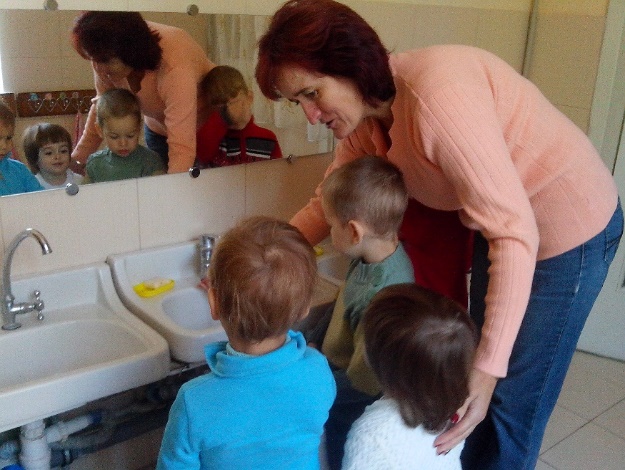 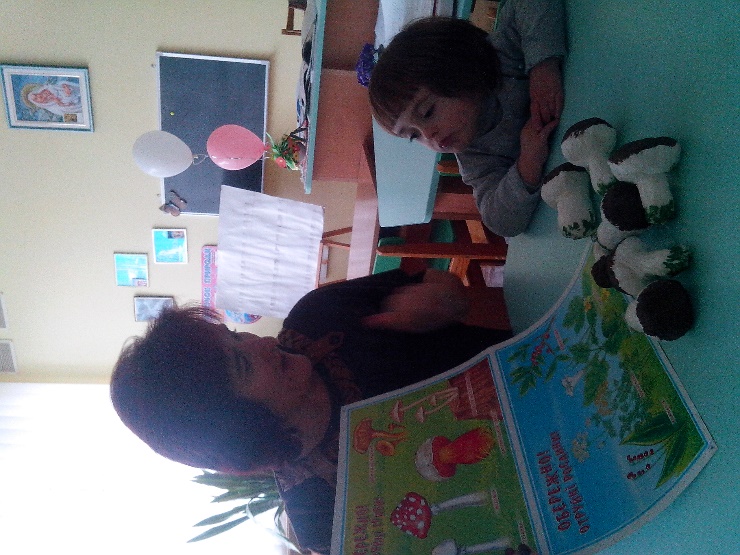 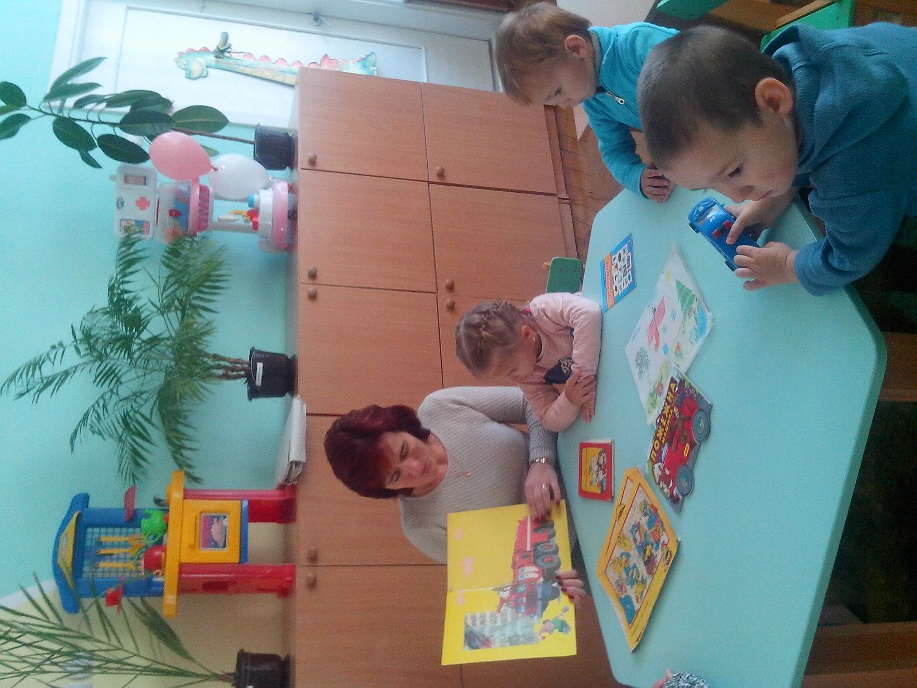 «Водичко, водичко, умий моє личко»
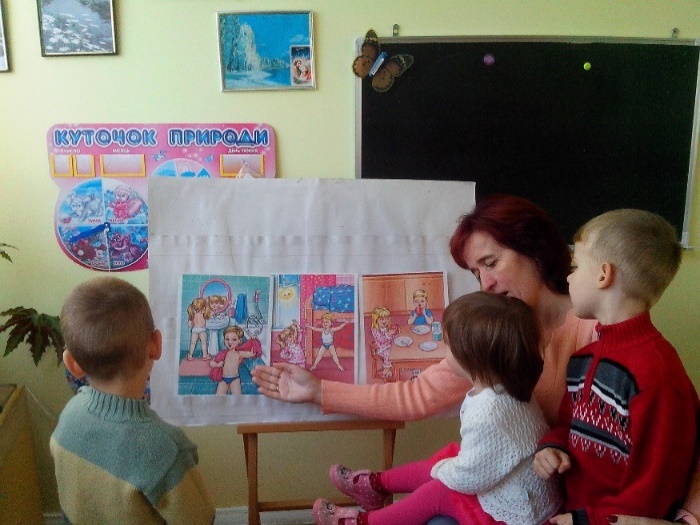 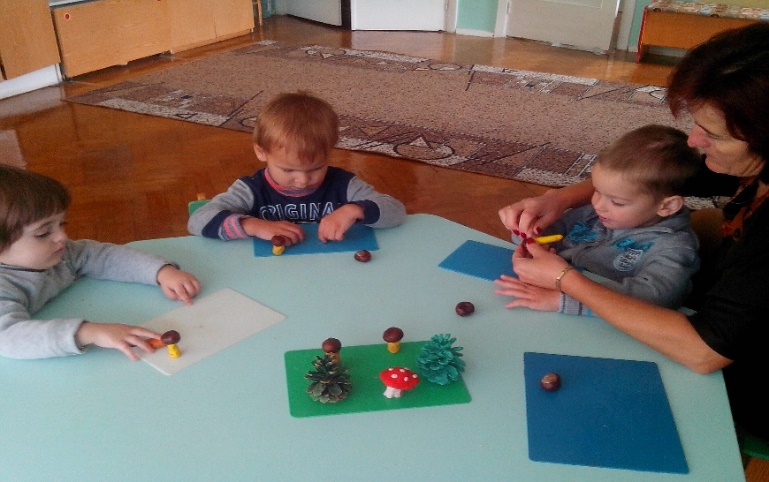 «Щоб здоровими зростати – треба гартуватись»
«Щоб не трапилось біди, сірників ти не бери»
«Їстівні - неїстівні гриби.»
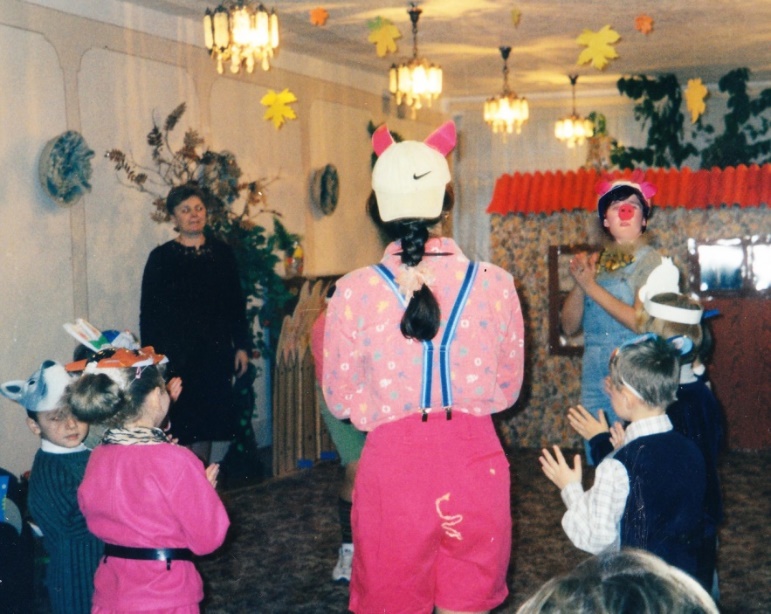 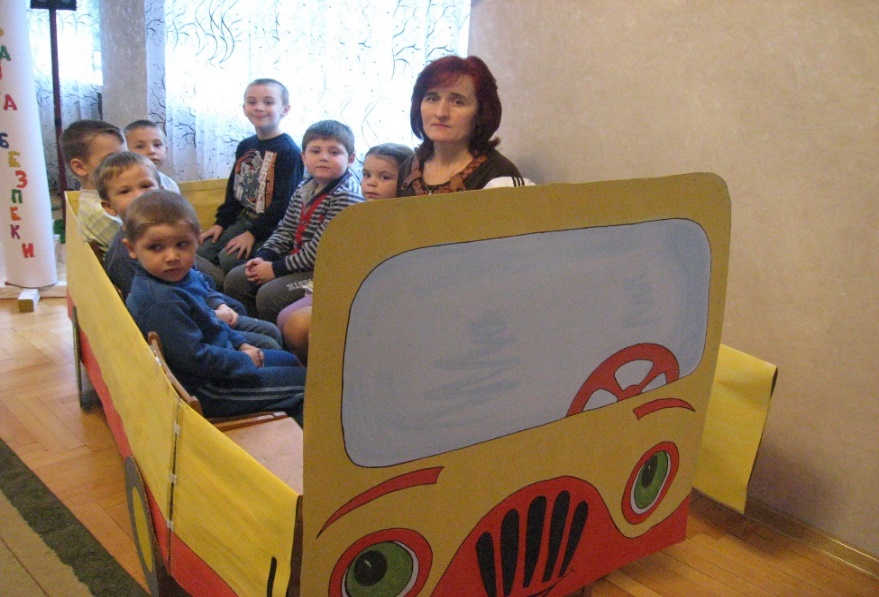 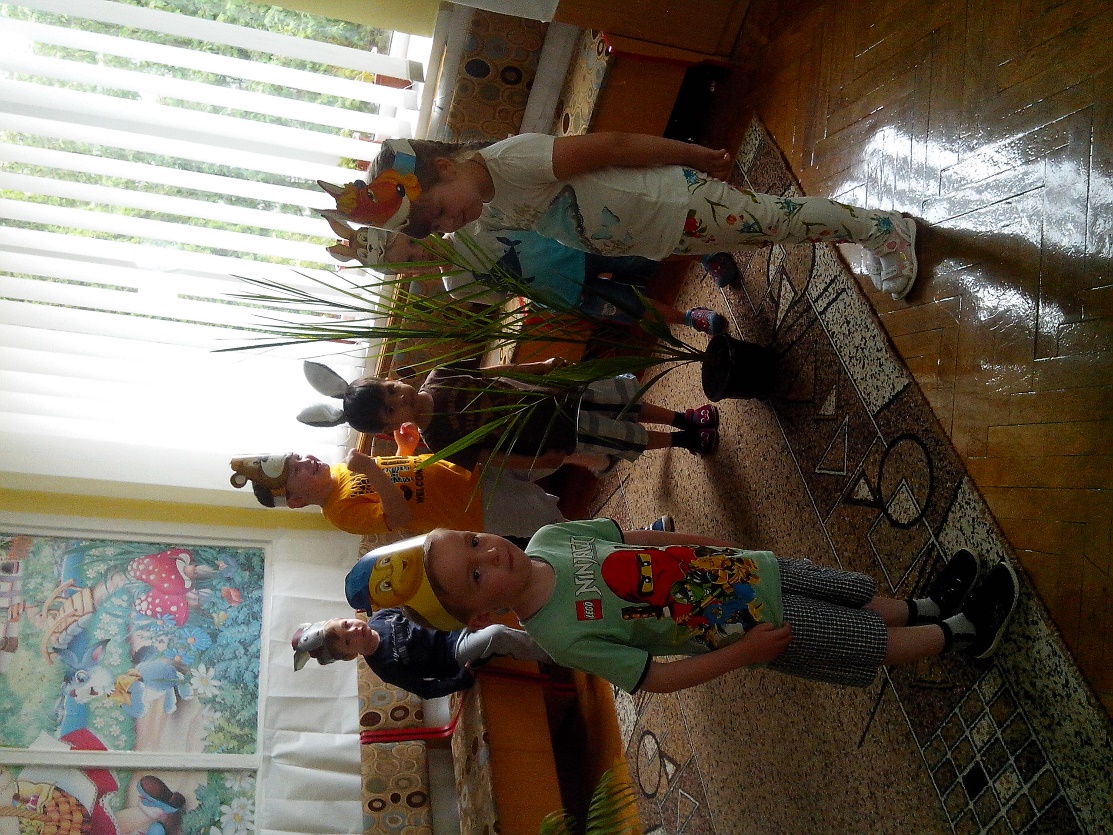 Подорож у «Країну безпеки»
«Казка вчить, як на світі жить»
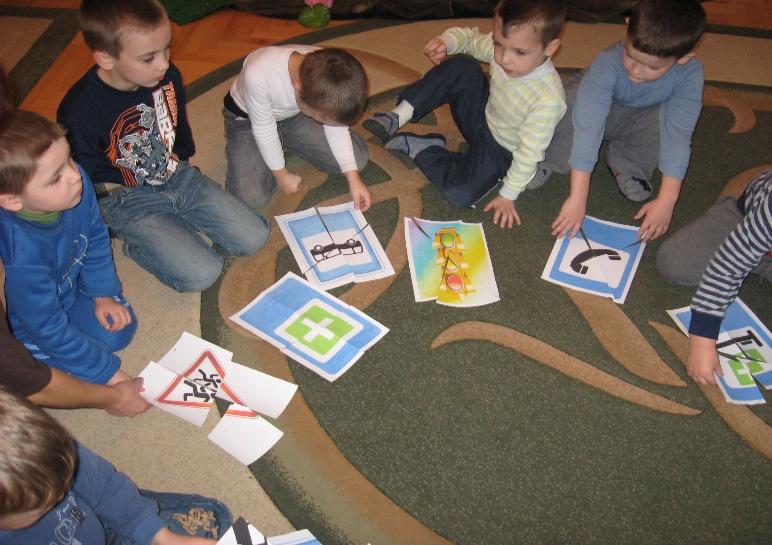 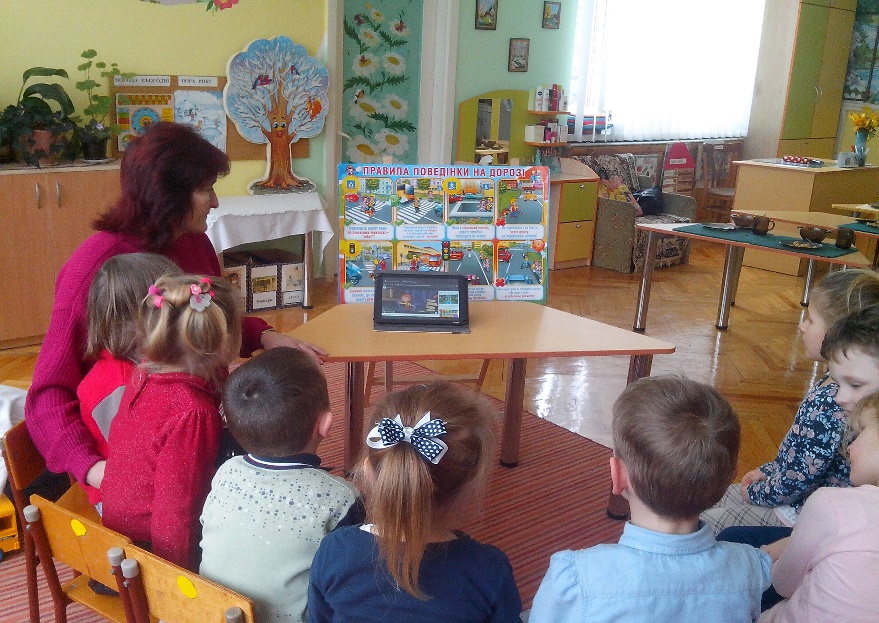 «В казці діти побували і самі її зіграли»
«В гостях у тітоньки Сови»
«Дорожні знаки діти знають, залюбки з частин складають»
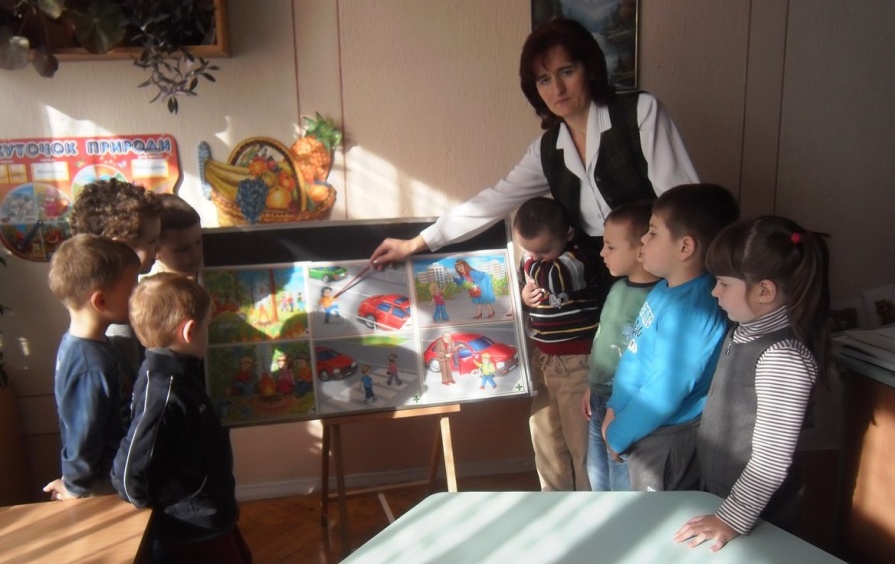 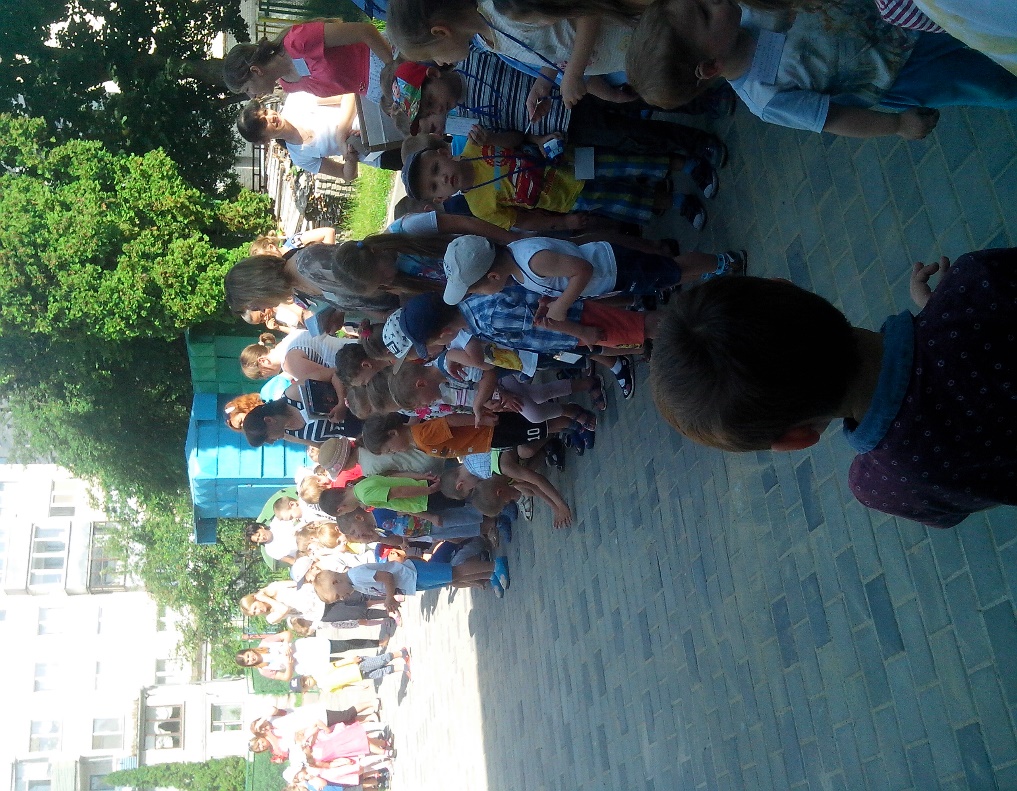 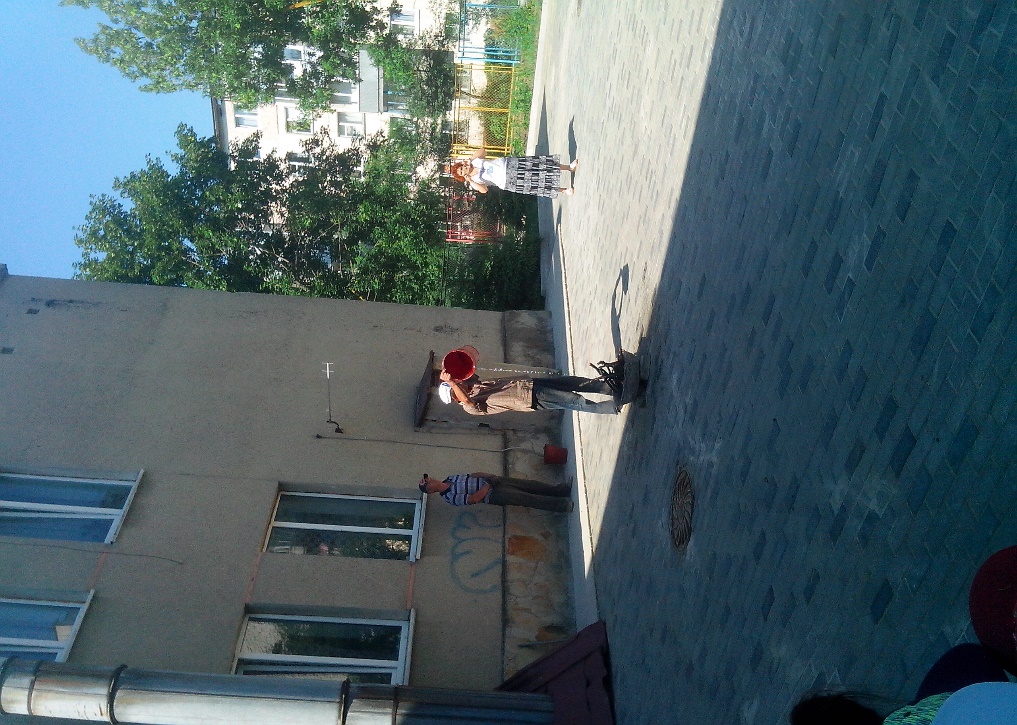 «Добре в грі, в веселості нам жити.
Та правила безпеки - потрібно вчити!»
Навчальна евакуація
Цікава зустріч  малюків у садочку
Методичні доробки, наочність, атрибути до занять
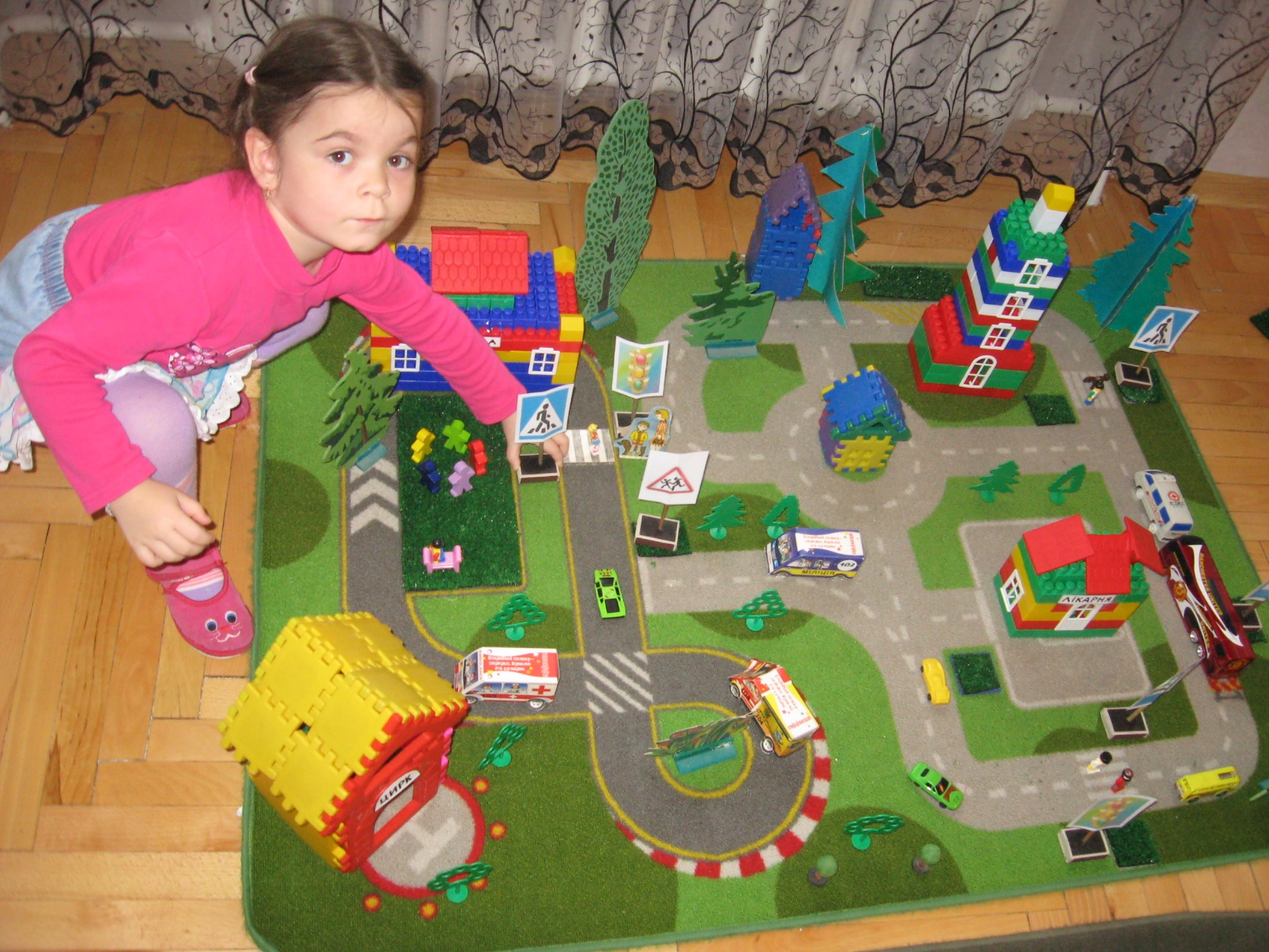 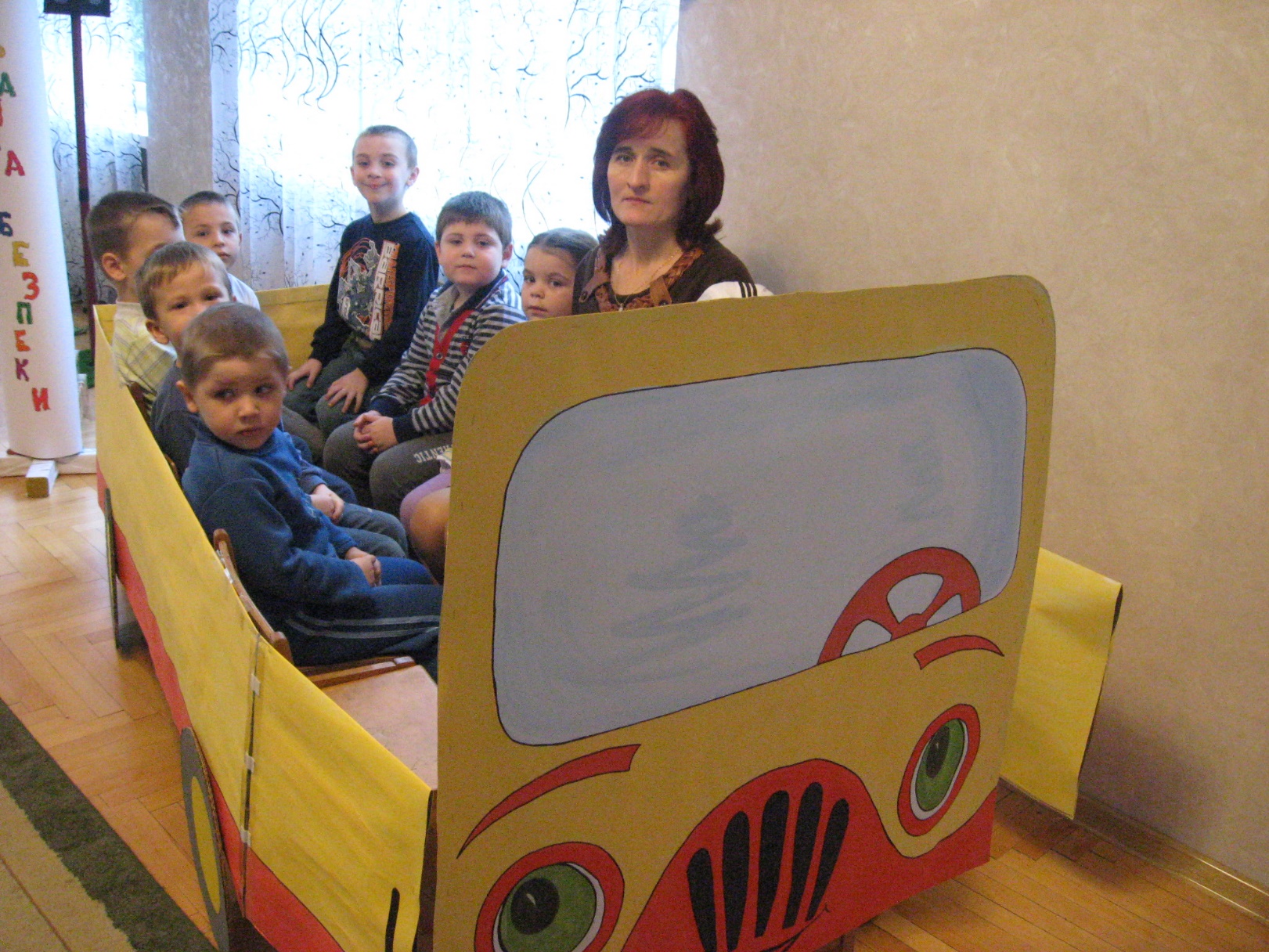 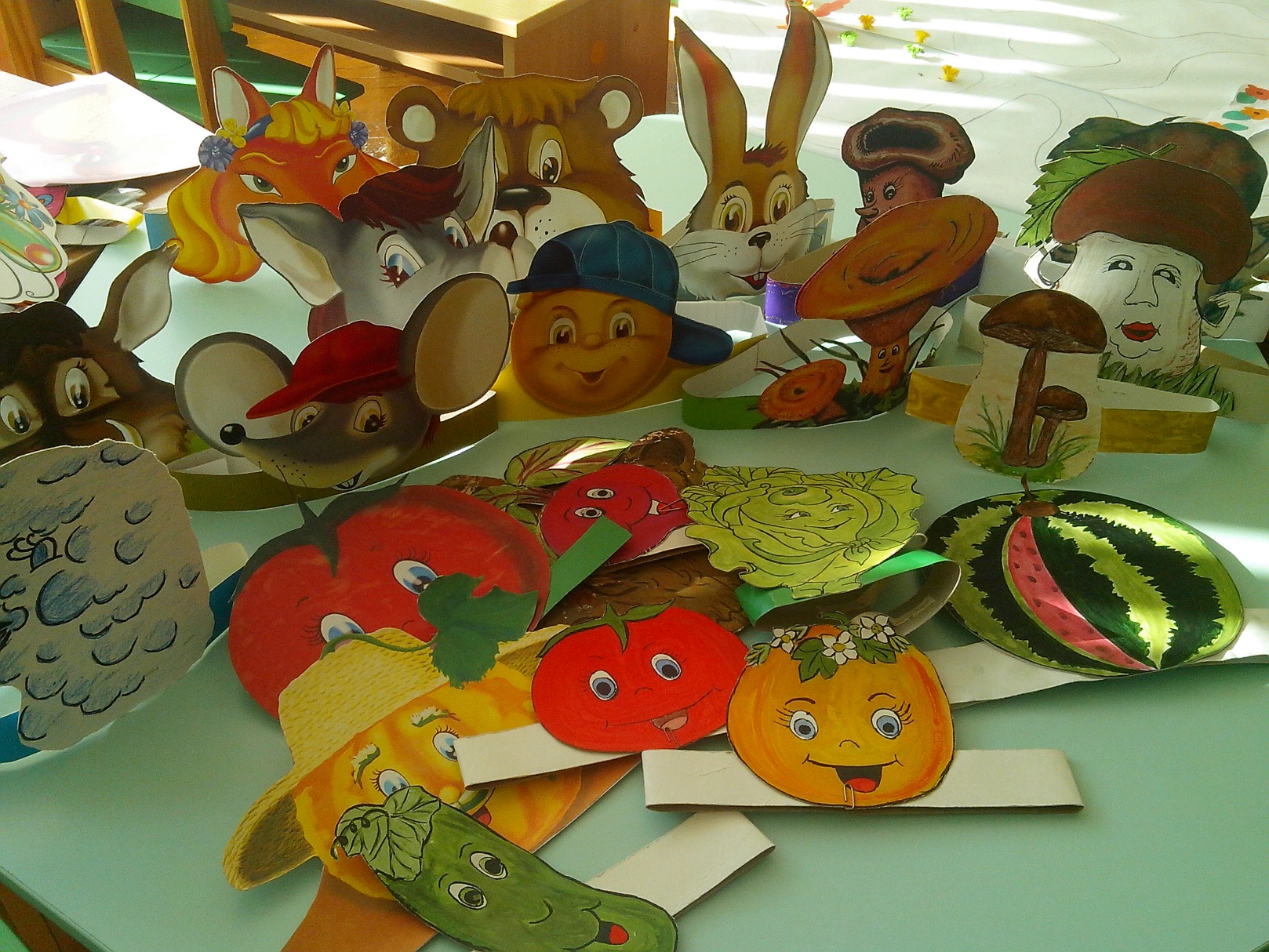 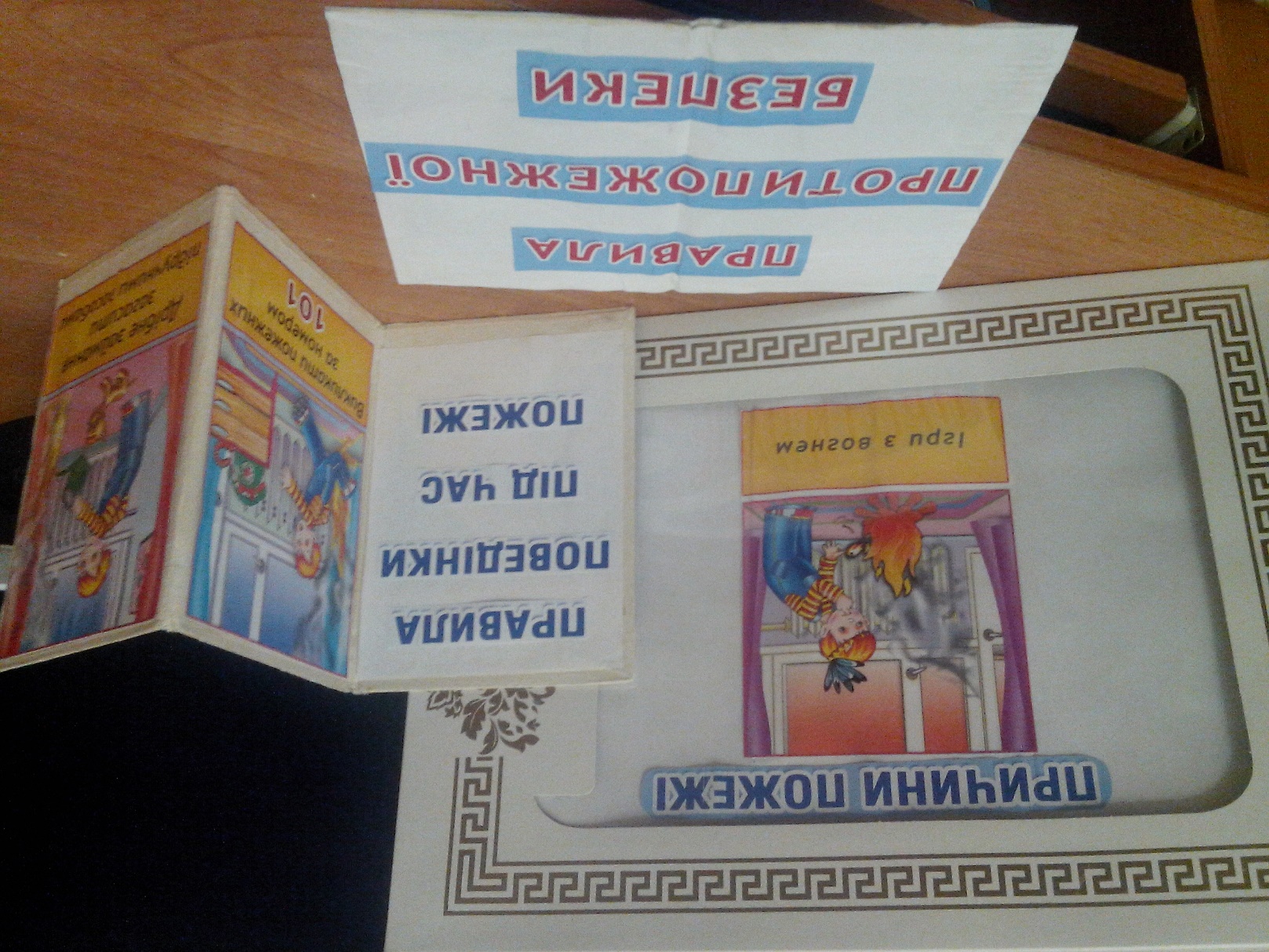 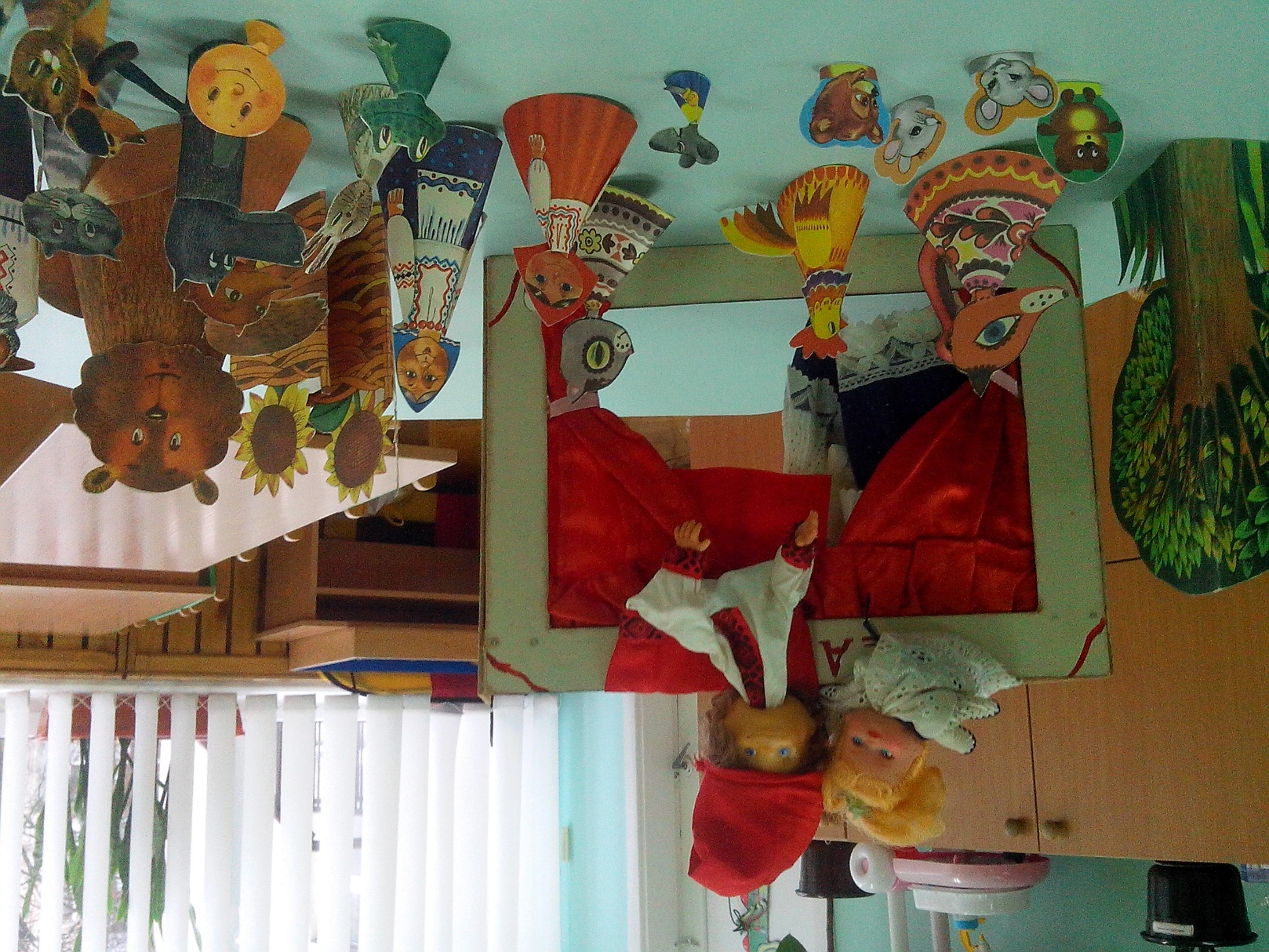 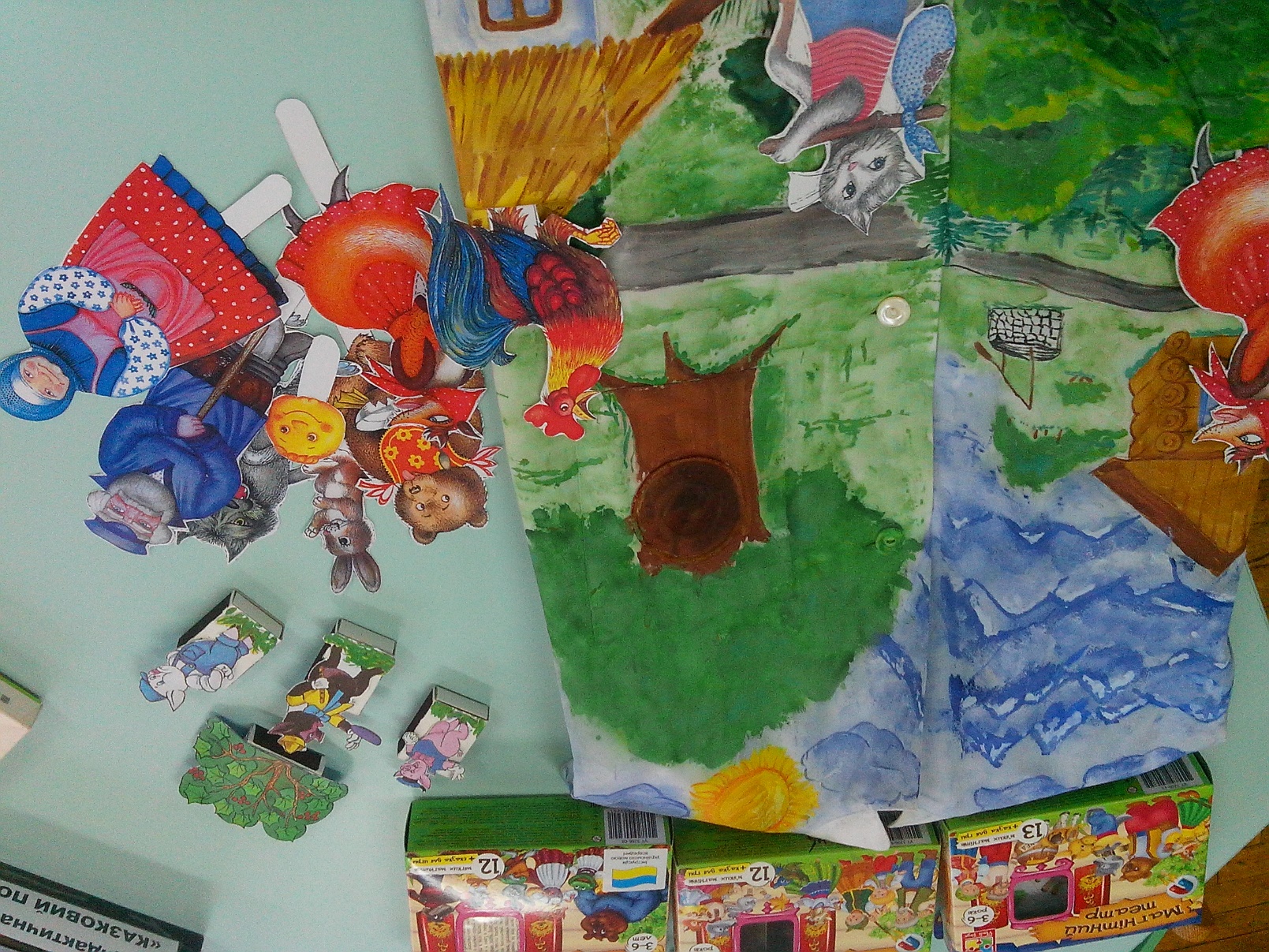 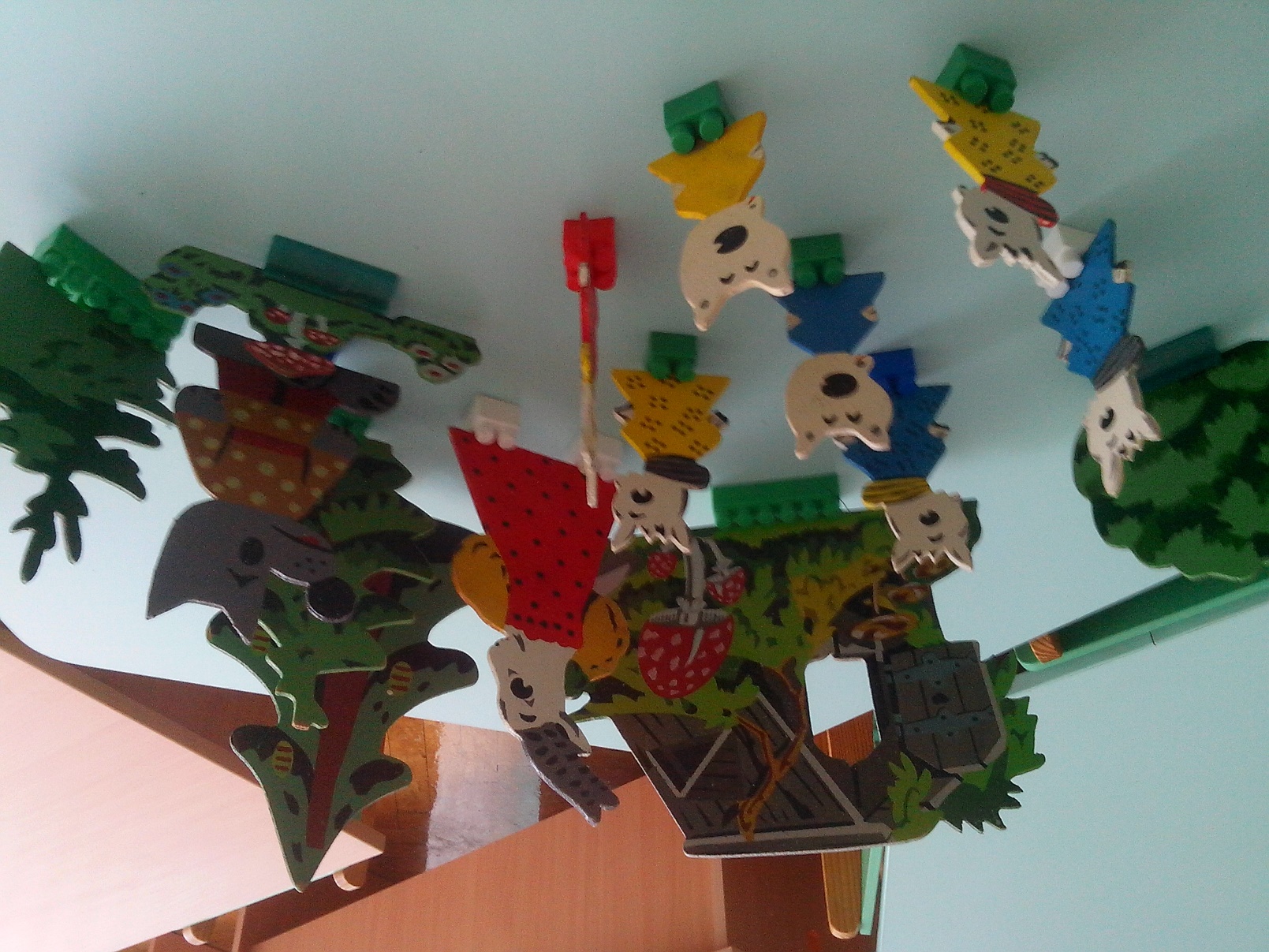 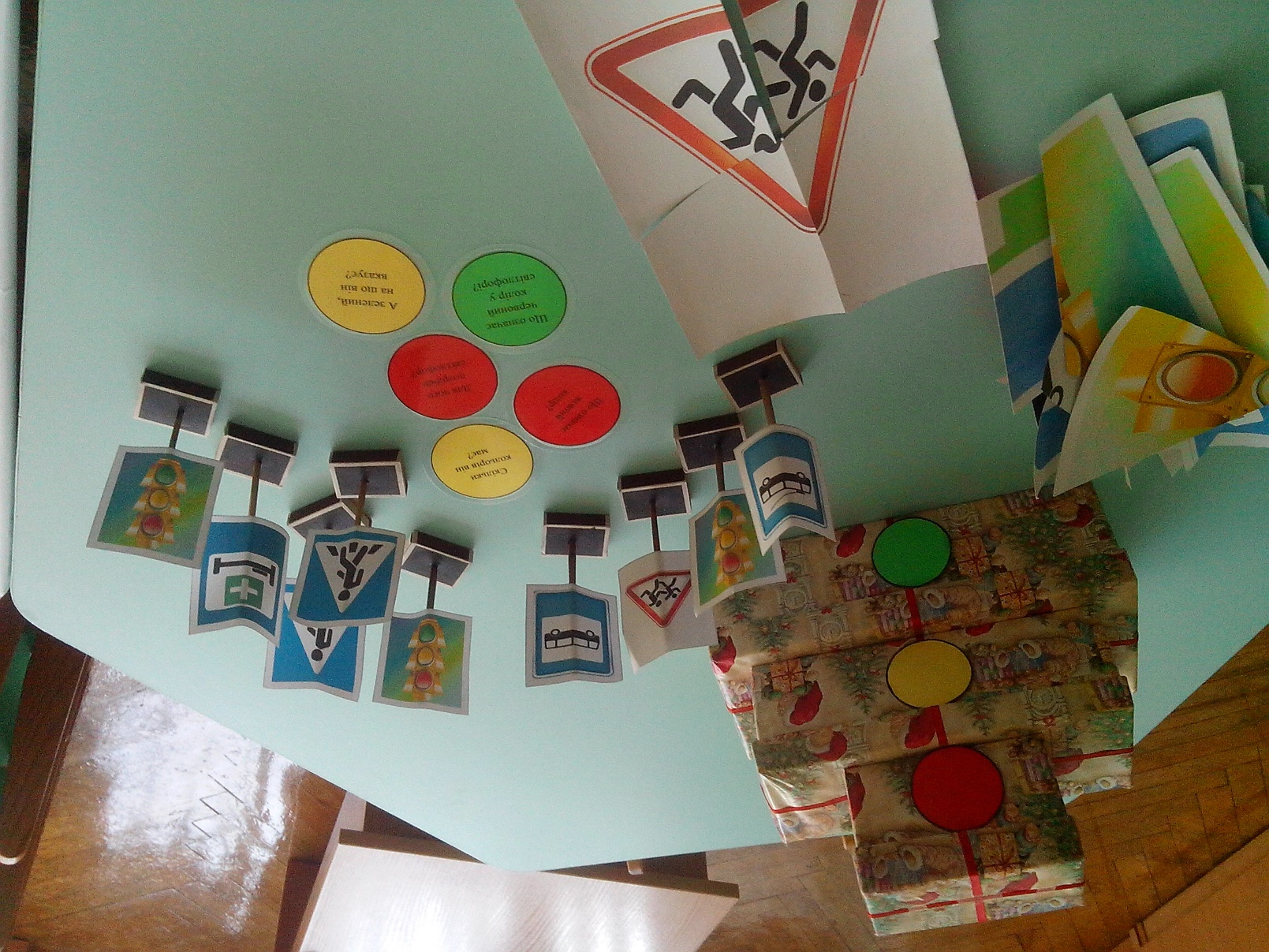 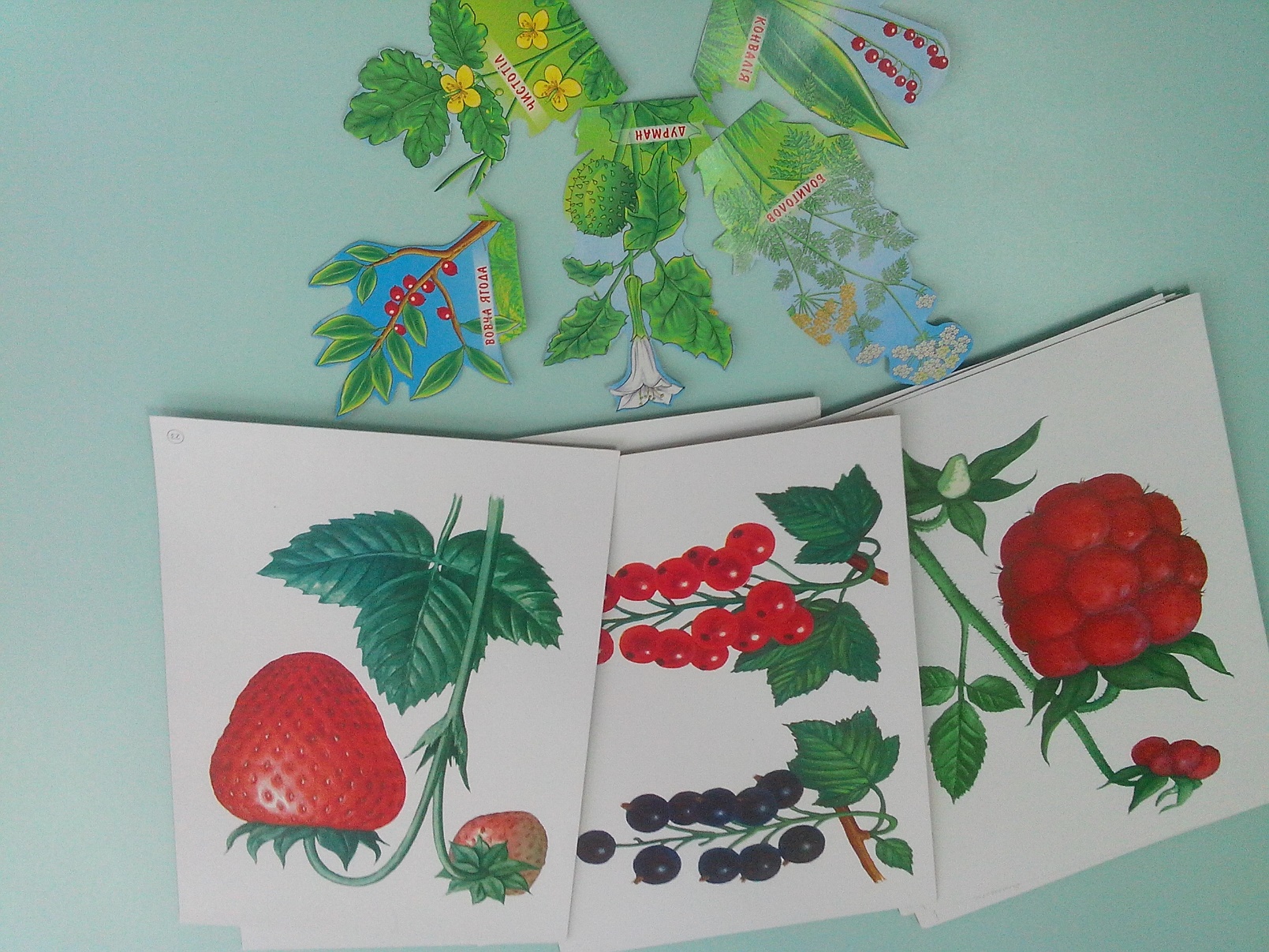 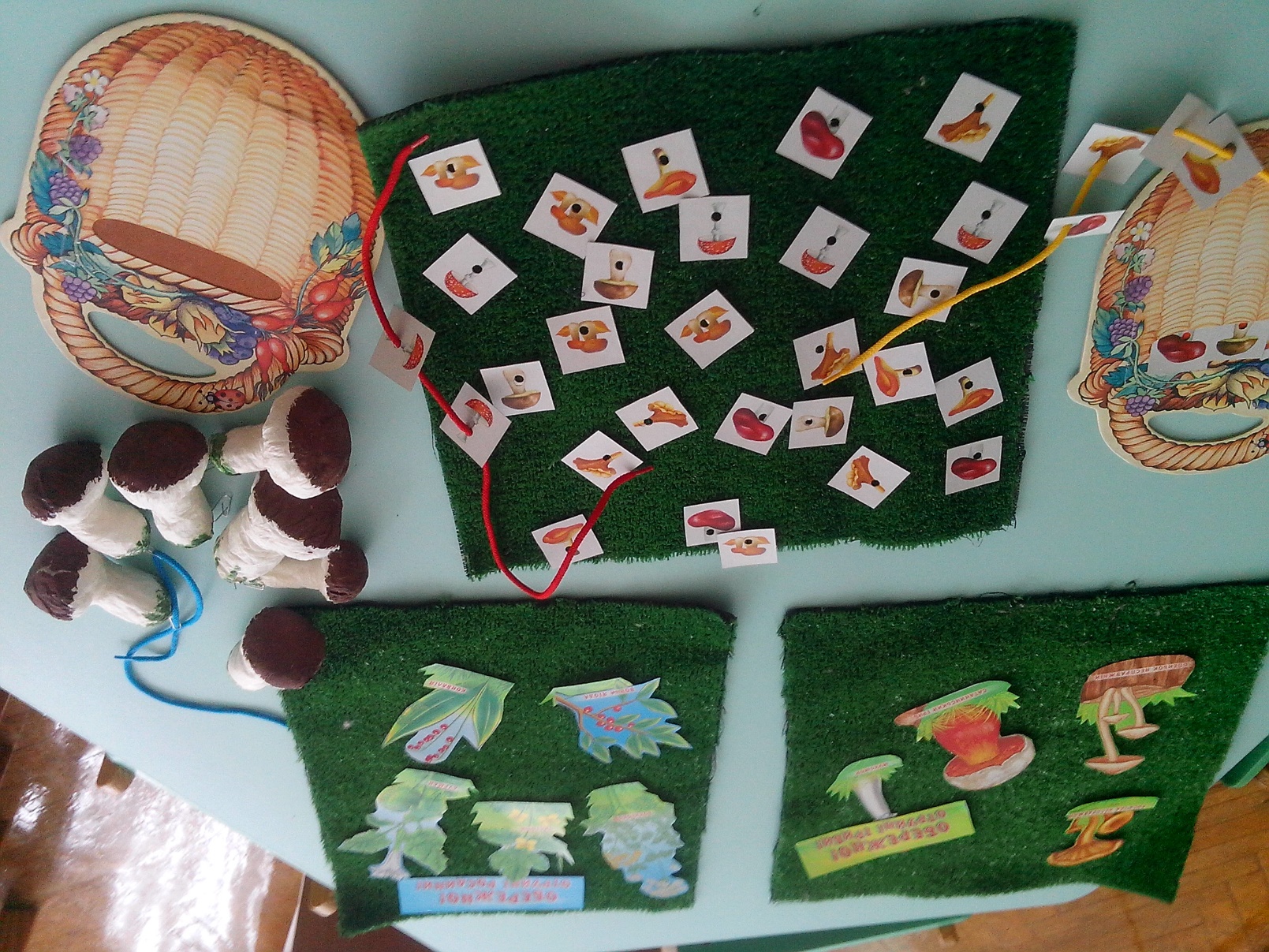 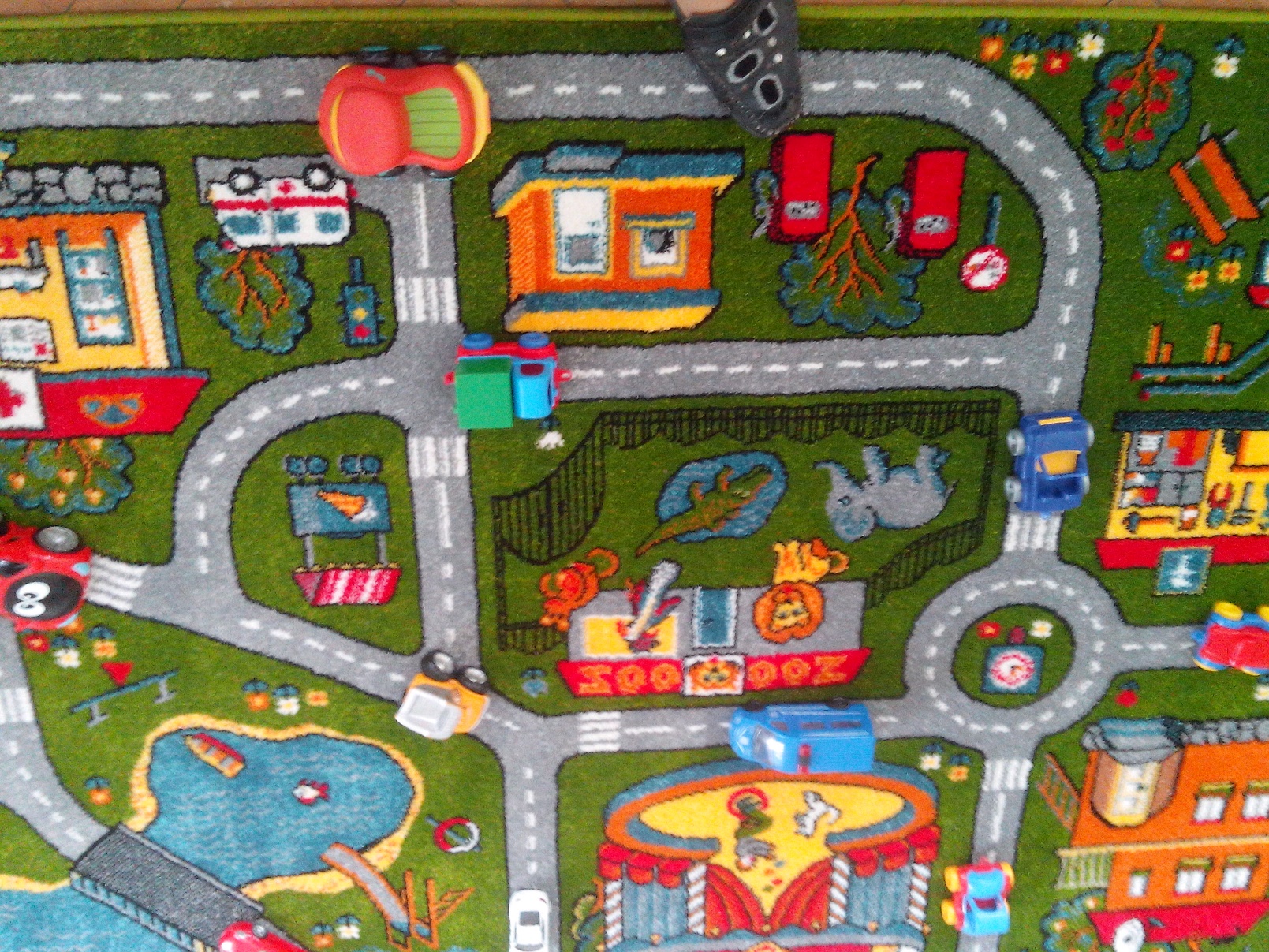 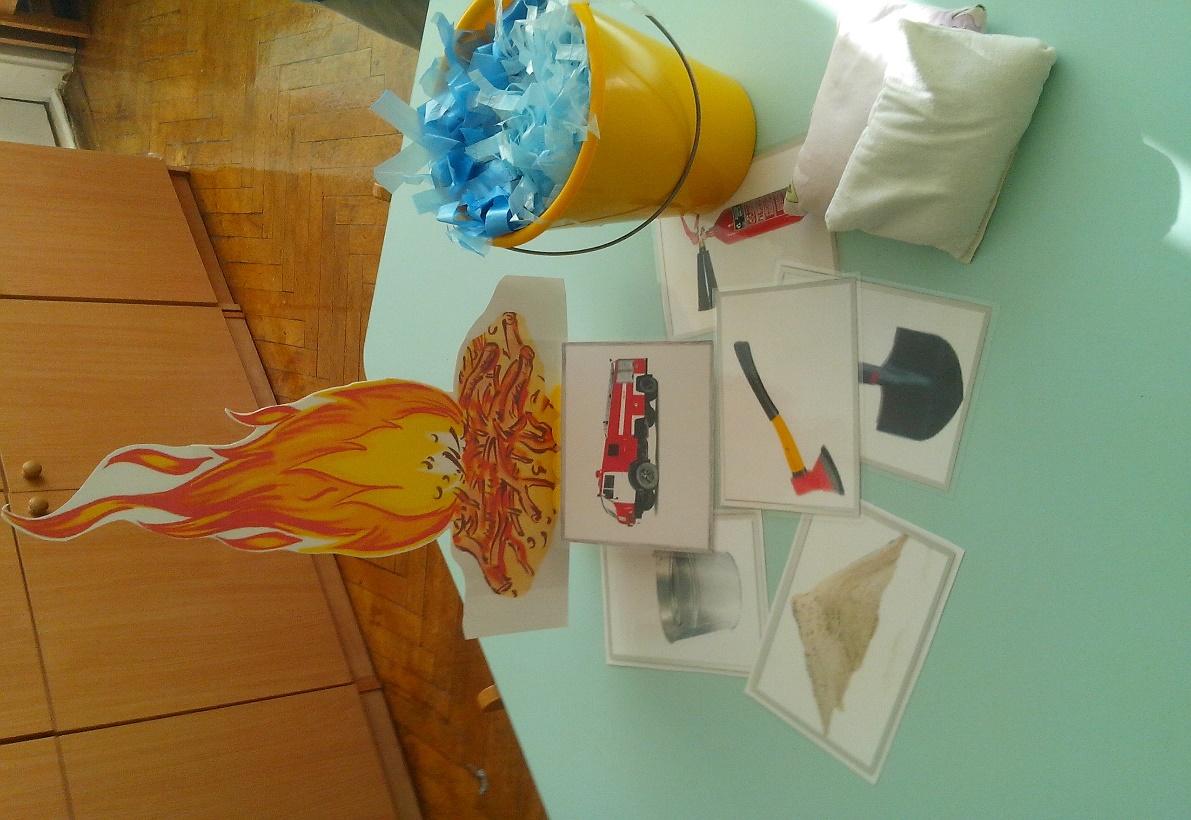 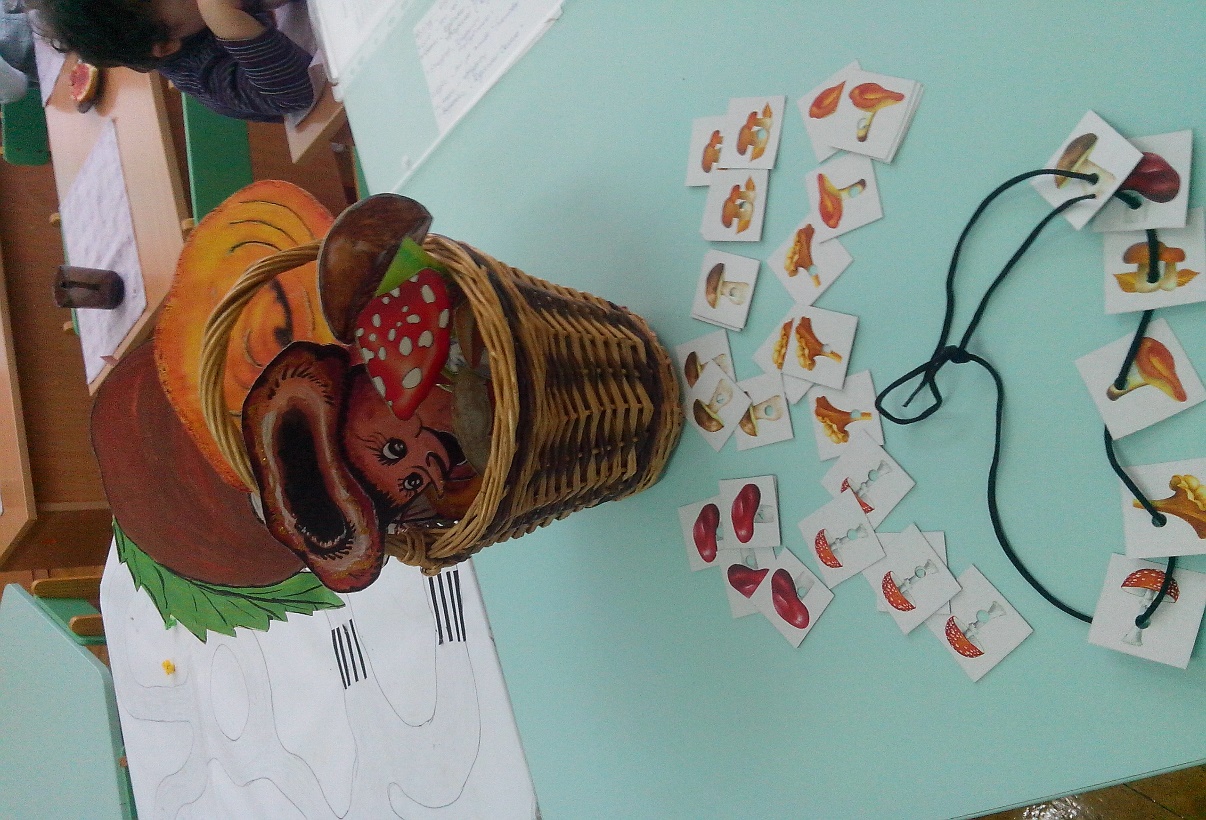 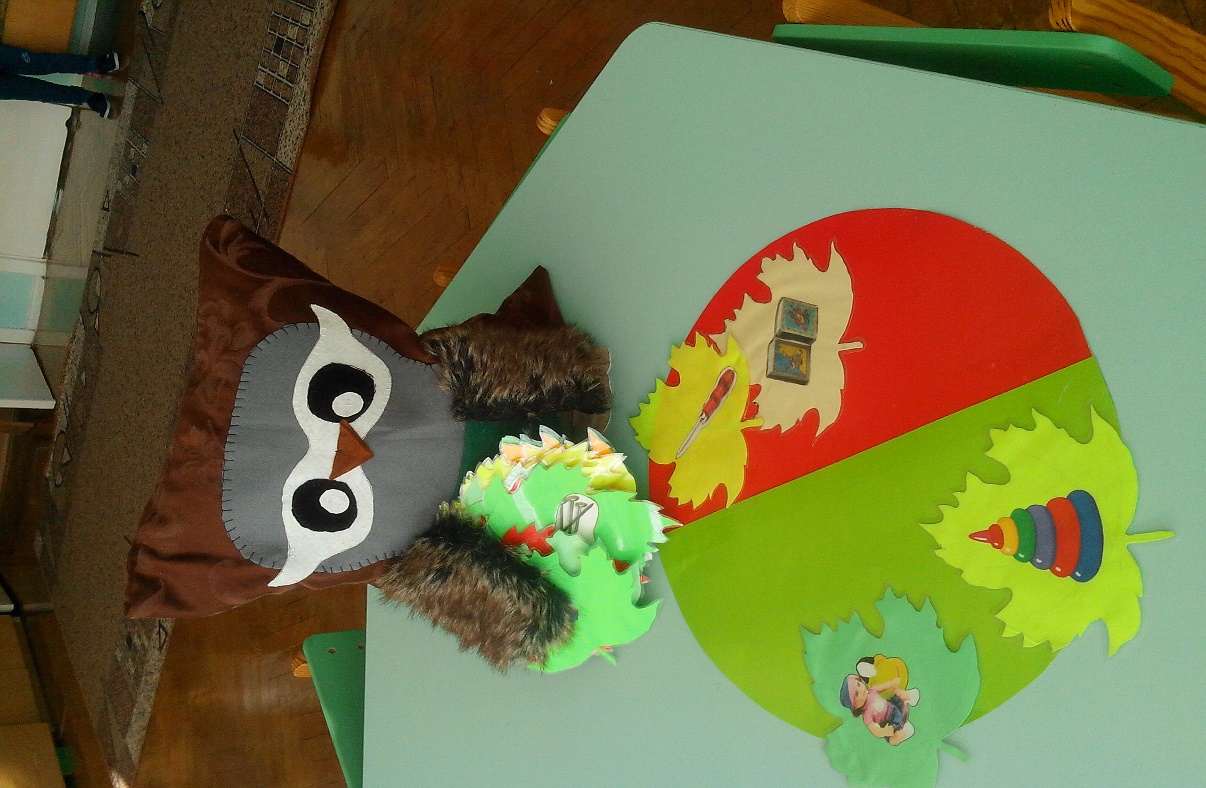 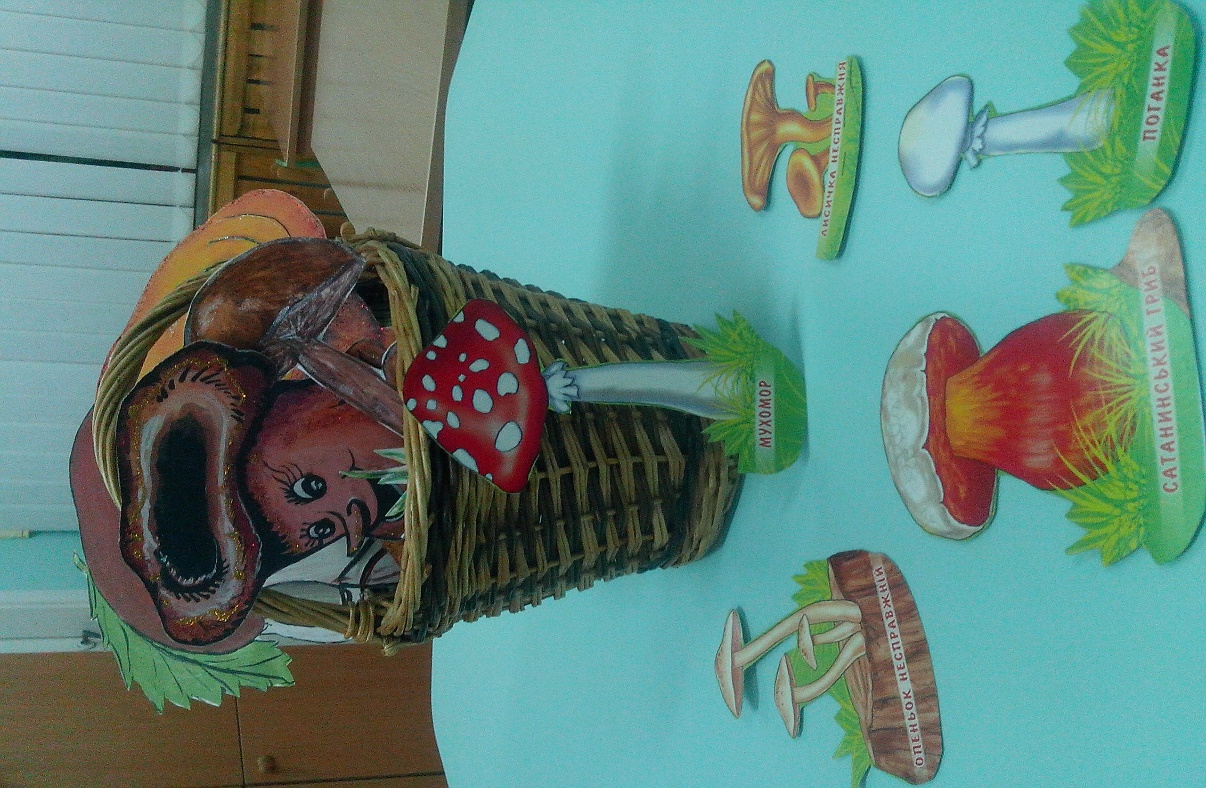 Співпраця
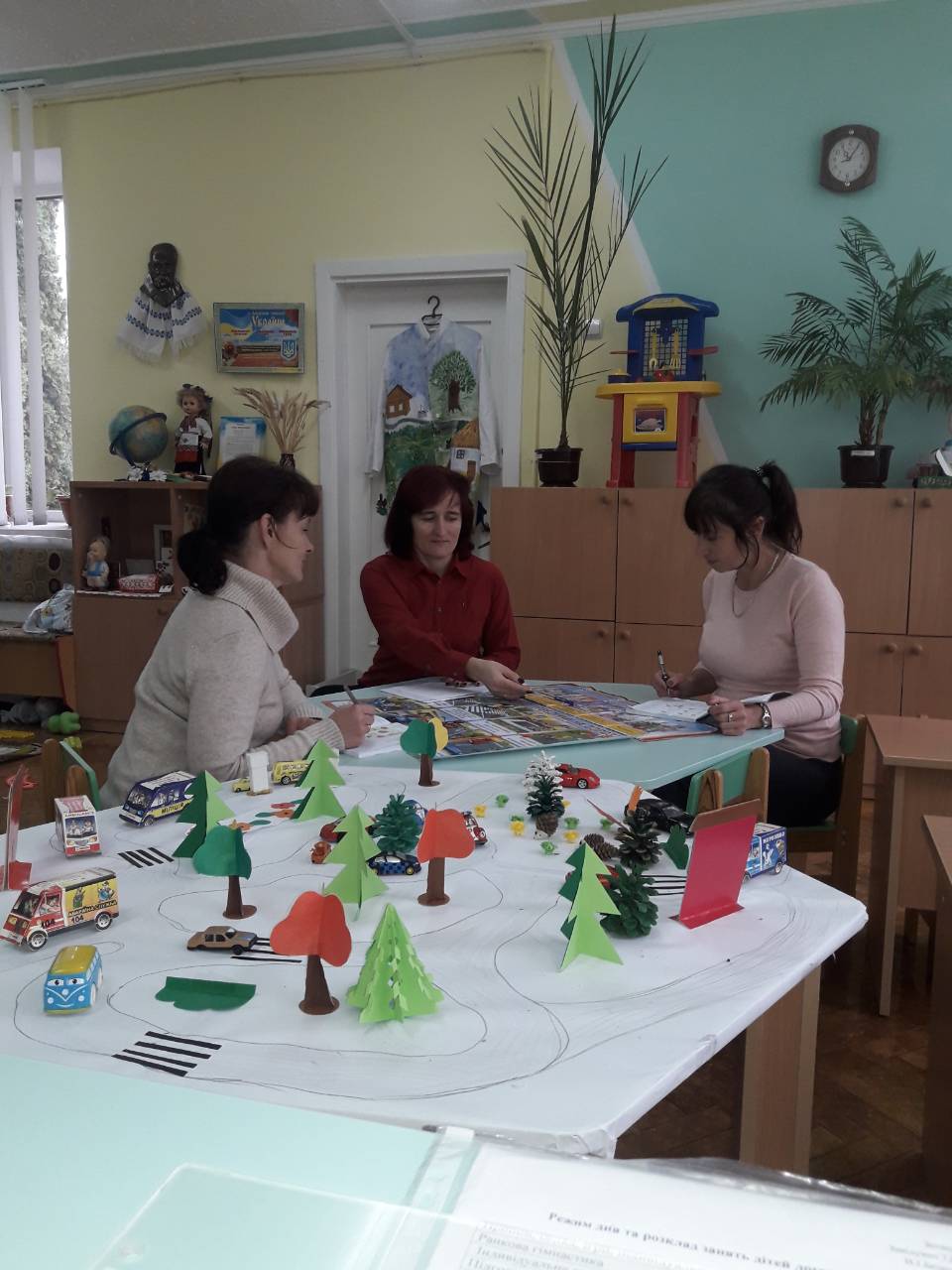 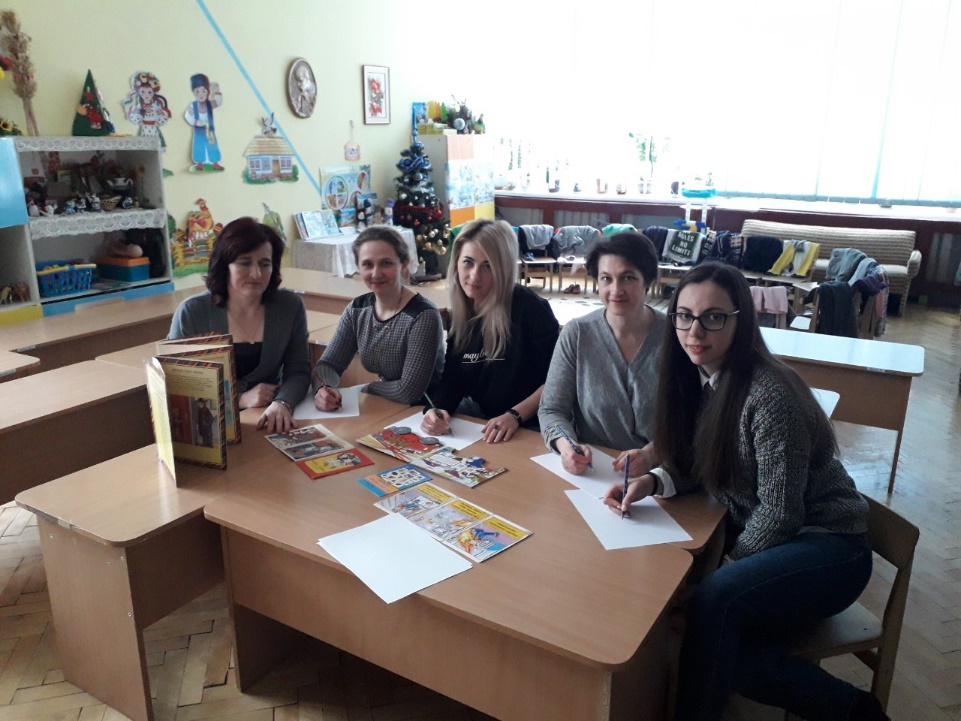 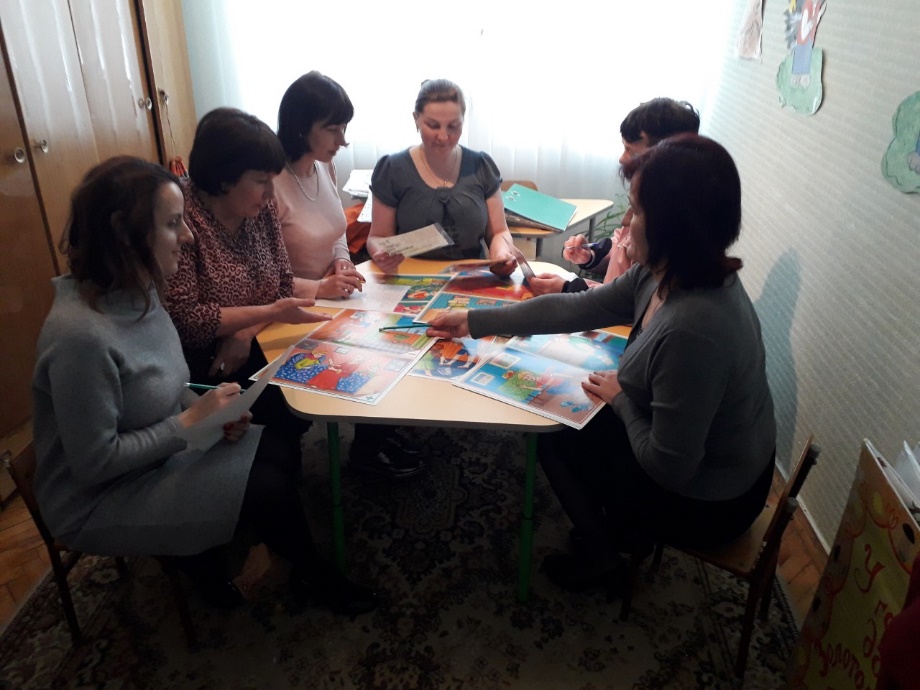 Засідання динамічної групи
Консультування батьків
«Круглий стіл»
Матеріали  дослідно-експериментальної роботи  за темою  «Інклюзивне навчання дошкільників в контексті дитиноцентризму» на базі Тернопільського дошкільного навчального закладу Управління освіти і науки Тернопільської міської радиТепла долоня
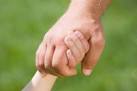 Навчально-методичний посібник

Тернопіль  -  2017
Висновки
Тісна співпраця усіх учасників освітнього процесу, наявність комфортного середовища, спеціальні освітньо-розвивальні заходи, 
постійна стимуляція пізнавальної діяльності та щохвилинний позитивний приклад дорослих, - дозволяють дітям з ООП здобути необхідні знання, вміння та навички з основ безпеки життєдіяльності.
Пам’ятаймо! Діти - це наше майбутнє! Дбаймо про їхнє життя! Ніколи не забуваймо, що ми є прикладом для своїх вихованців, і, якщо ми не навчимо їх вести себе правильно, слухати інших, дотримуватись правил поведінки, то їх завжди чекатиме небезпека, біда, яким запобігти завжди не можна.
Дякую за увагу!